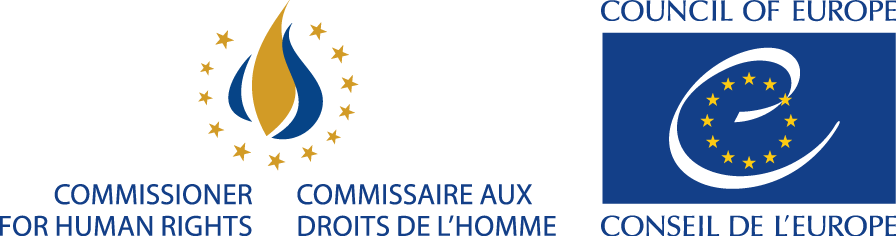 National Human Rights Action Plans and systematic human rights work
Lauri Sivonen
Office of the Council of Europe Commissioner for Human Rights
NATIONAL ACTION PLANS FOR HUMAN RIGHTS IN EUROPE
* All reference to Kosovo, whether to the territory, institutions or population, in this text shall be understood in full compliance with United Nations Security Council Resolution 1244 and without prejudice to the status of Kosovo.